It is time to go back to school!
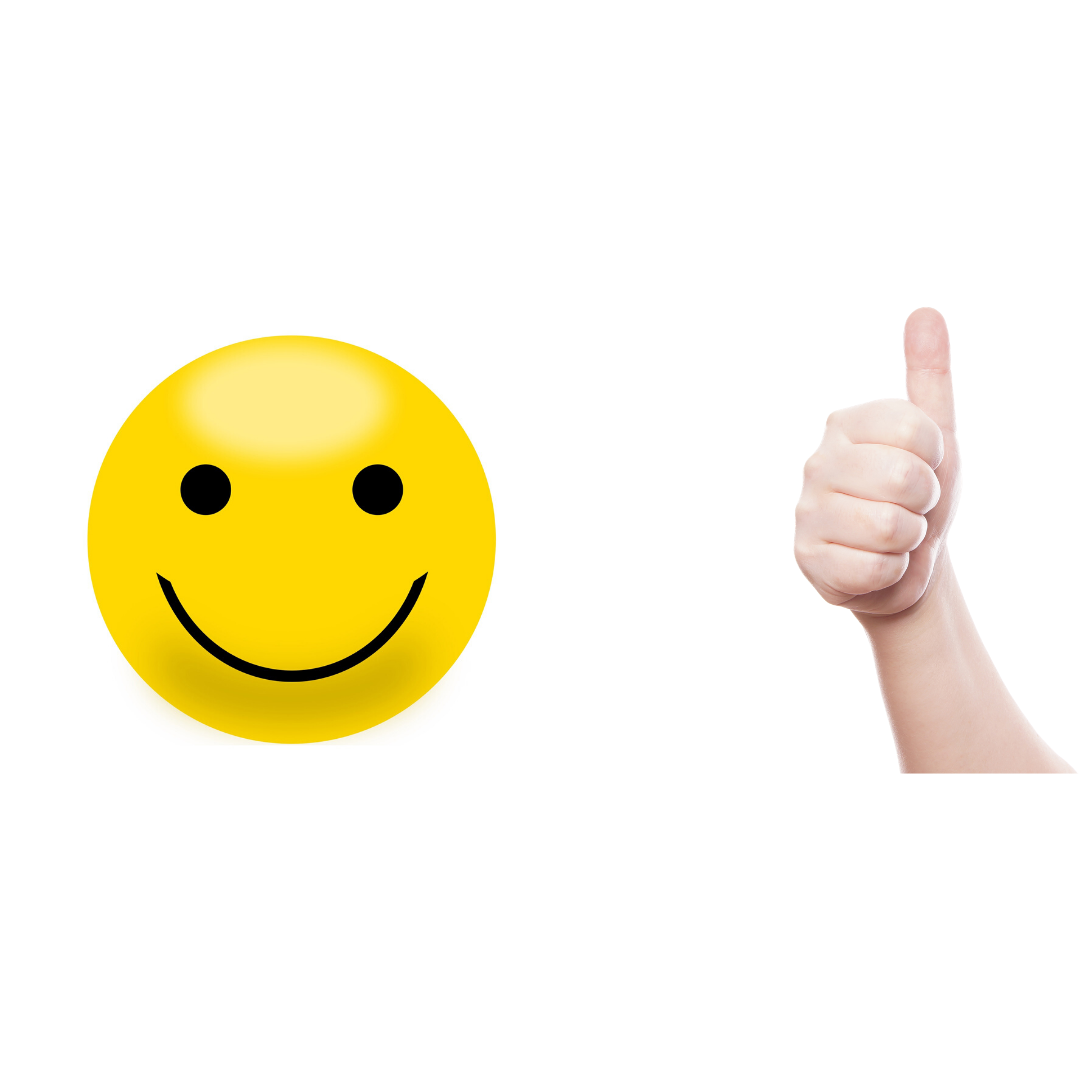 Insert a photo of your school here.
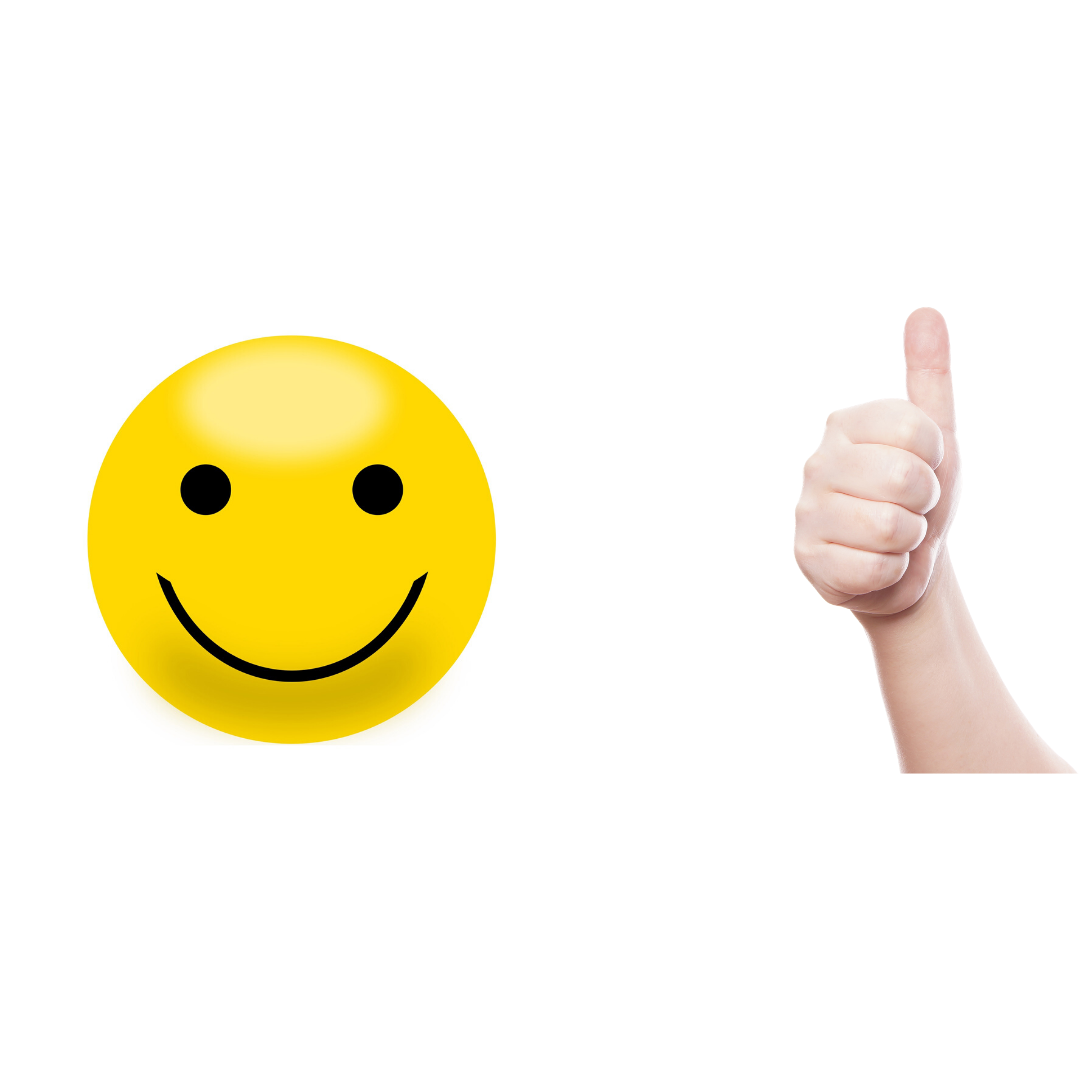 My school has been closed because of the COVID germ.
Your School
My school is now clean and has no germs!
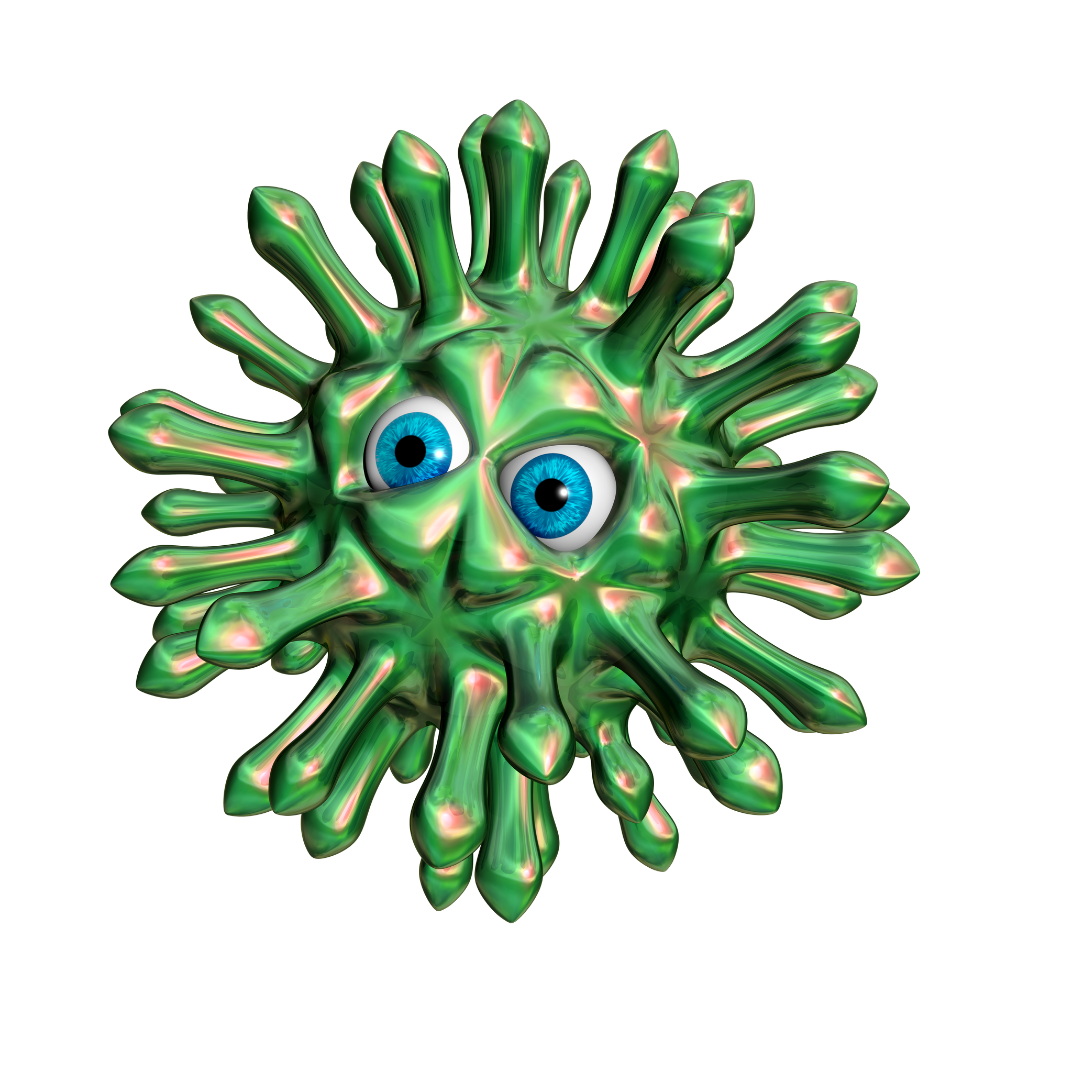 Your School
On 26 May 2020 my friends and I are going back to school!
I cannot wait to see everybody.
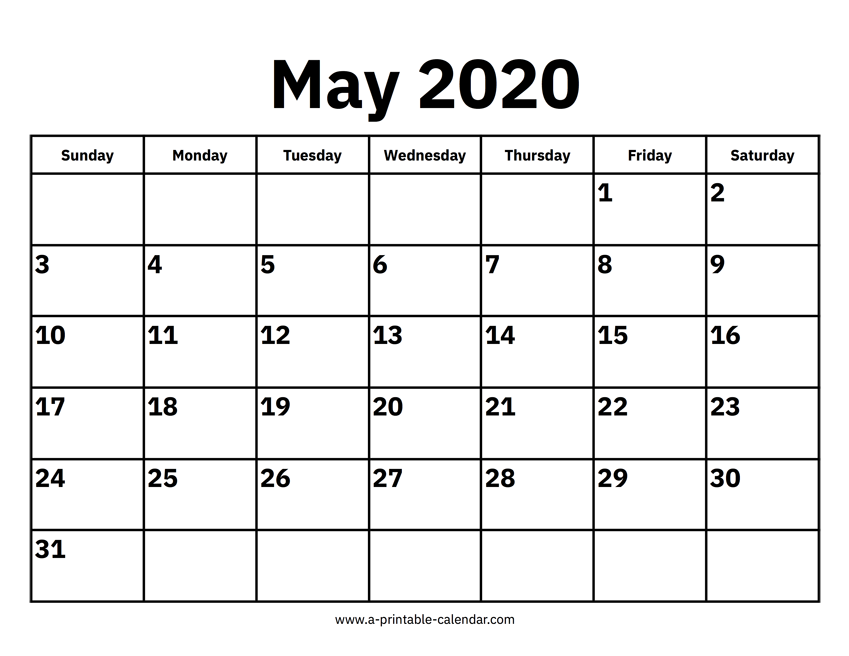 Your 
school 
logo
Your Teachers
Your Friends
My teachers and friends will be happy to see me.
Your workbook and other photos.
I will show my teachers and friends what I have done at home.
A photo of you washing your hands.
I will wash my hands when I am at school.